THE 1959 WORLD SERIES:
A CLASH OF STYLES 
BETWEEN THE CHICAGO WHITE SOX 
AND THE LOS ANGELES DODGERS
 STEVE KREVISKY & BARRY MEDNICK
JULY 2023 SABR CONVENTION 
CHICAGO, ILLINOIS
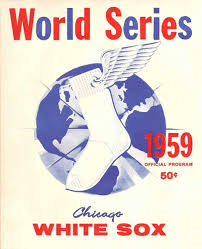 1959 AL
W		L	   PYTH	  HOME	ROAD	     1-RUN
Chi     94	 60    86-68      47-30    47-30    35-15  
Clev	89     65	  87-67	   43-34	 46-31	    30-24
NY      79     75	  81-73	   40-37    39-38     23-24	
Det     76	  78	  75-79	   41-36	  35-42     17-27
1959 AL
SCORED	ALLOWED		RS-RA
Chi	  	669			       588					+81   		
Clev  	745			  		646					+99		
NY     	687			  		647					+40	
Det		713					732					-19
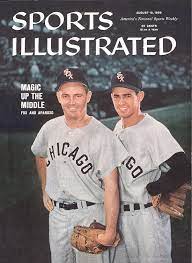 AL ERA rankings
TEAM					ERA		RANK
WHITE SOX			3.29				1
YANKEES			   3.60				3
INDIANS		    	3.75				4
TIGERS				   4.20				7
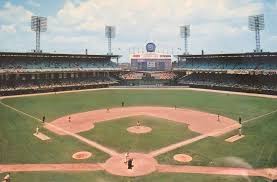 Runs scored
TEAM			RUNS		RANK
	INDIANS			745			1
	RED SOX			726			2
	TIGERS			 713			3
	YANKEES		 687			4
	CHISOX			 669			5
DoDGERS
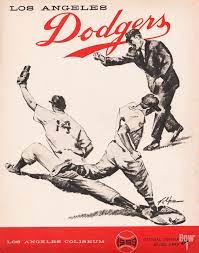 RS		RA		RS – RA	  PYTH	   ONE RUN
	705		670	  		+35		  82-74		33-22
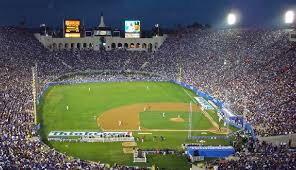 DoDGERS VS BRAVES
RS		RA		RS – RA	  PYTH	    ONE RUN
LA	705		670	  		+35		  82-74		   33-22
MIL 724		623	  	  + 101		   89-67			21-26
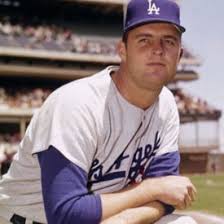 DoDGERS VS GIANTS
RS		RA		  RS – RA	  PYTH	   ONE RUN
LA		705		670	  		+35		  82-74		33-22
SF	   	705	   613	      +92		 87-67		20-22
1959
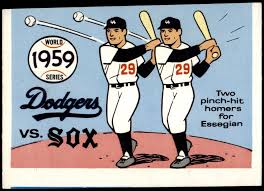 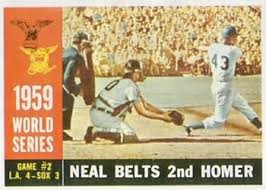 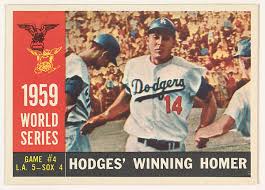 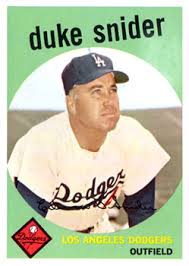 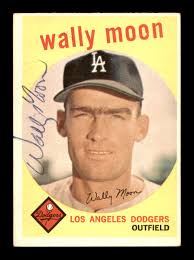 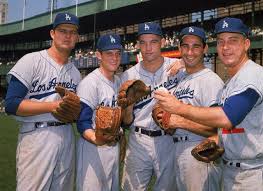 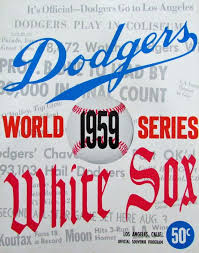 1963 White sox
Won-Lost      Pyth         Home    Road
      94-68           98-64			49-33     45-35
	 	 1Run	 		  RS 		RA	   
		 22-25 		  683  	   544
1963 dodgers
Won-Lost		PYTH	  Home  	   Road
   99-63			92-70     50-31 		49-32 
	 	 1Run	 		RS 		RA	
		 33-18  		640 		550
White sox vs previous pennant winners
White Sox			Previous winners with lower
Runs			669		1945 Tigers		633
BA				.250		1918 Red Sox  .249
Slugging	.364		1945 Tigers  		.361
HR				  97		1948 Braves  	  95
SB				 113		(more) 1949 Dodgers  117
White sox vs subsequent pennant winners
White Sox			Next winners with lower
Runs			669		1963 Dodgers	640
BA				.250		1965 Dodgers  .245
Slugging	.364		1963 Dodgers  .357
HR				  97		1965 Dodgers   78
SB				113		(more) 1963 Dodgers  124
references
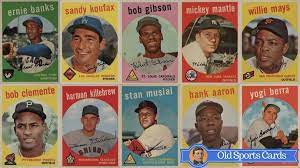 Comisky’s Last World Series, BY Charles Billington
BASEBALL-REFERENCE.COM
Go-Go to Glory, editor Don Zminda
The Sports Encyclopedia Baseball, Neft & Cohen
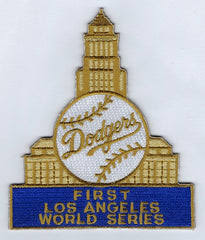